Unit 2  School life
第5课时
WWW.PPT818.COM
Can you introduce your school?
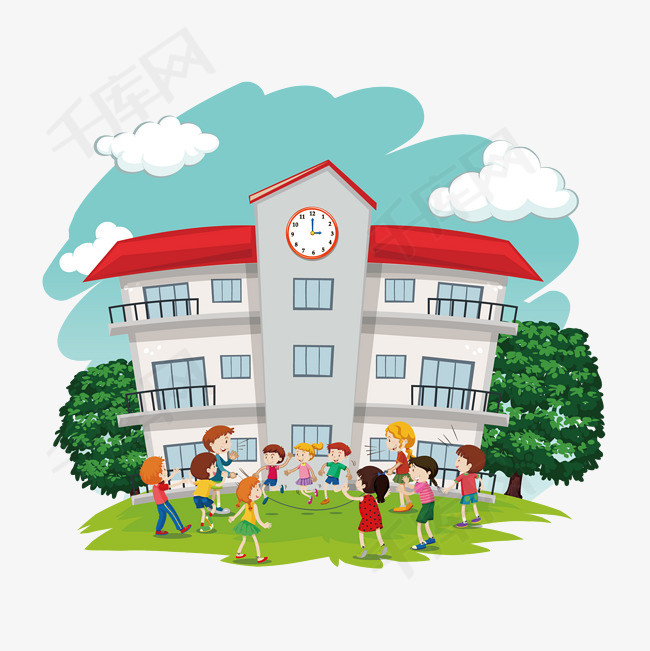 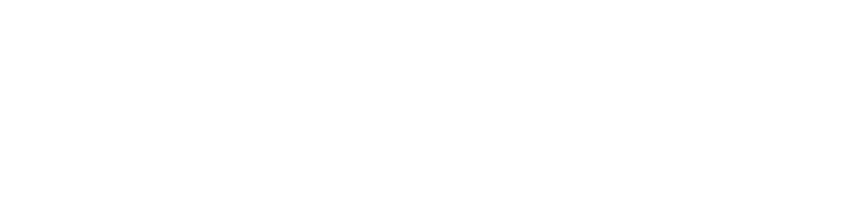 Integrated skills
A1)Daniel is writing an article about different schools.  Listen to  him introducing Sunshine Middle School and complete the first column in the table below.
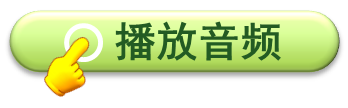 1,309
90
8 weeks
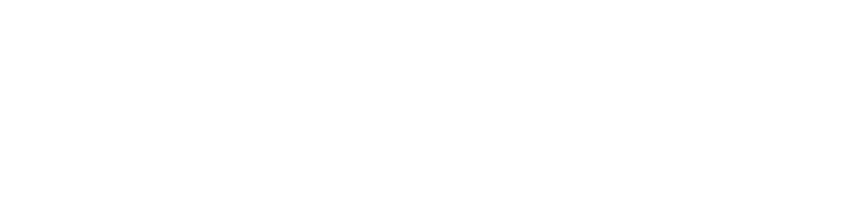 3 hours
yes
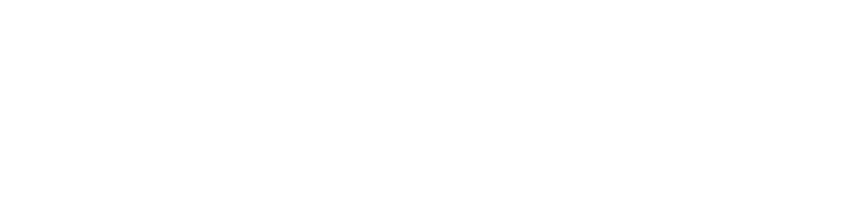 A2) Listen to their conversation and complete the rest of the table above.
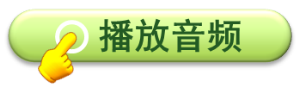 1,309
308
1,215
85
90
8 weeks
6 weeks
12 weeks
3 hours
2 hours
1 hour
yes
no
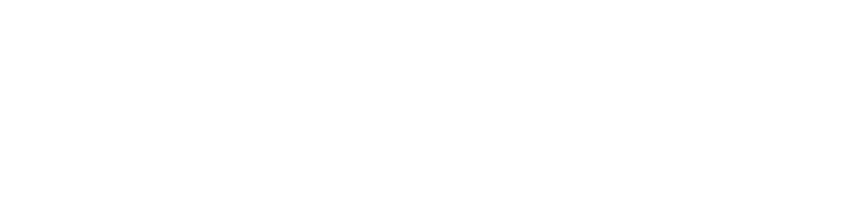 A3) Help Daniel complete his article with the information in Part A1.
       Woodland School is smaller than Rocky Mountain High School. There are （1）_________（more/fewer/less） teachers and （2） _________ （more/ fewer/ less） students at Woodland School than at Rocky Mountain High School.  Sunshine Middle School has （3） _________ （more/ fewer/ the most） teachers and students of the three. 
　  Chinese students have （4） _________ （more/ fewer/ less）
fewer
fewer
the most
more
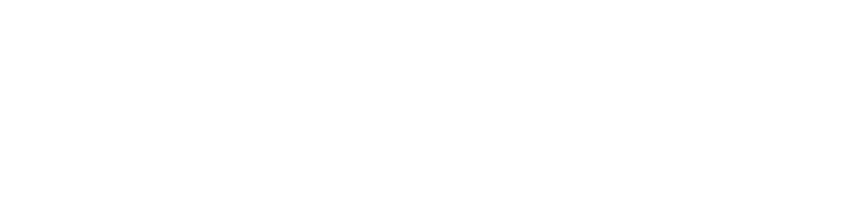 weeks off for the summer holiday than British students. British students spend （5） _________ （more/ fewer/ less） time doing homework than Chinese students.  Among the three schools，American students spend （6） _________ （the least/ few/ less） time on homework， and they have （7） _________ （long/ longer/ the longest） summer holiday. Chinese students spend （8） _________ （the most/ the fewest/ the least） time on homework. They work （9） _________ （hard/ harder/ the hardest）.
less
the least
the longest
the most
the hardest
number of 意为“……的数量”。
知识点
1
此处number of . . . 前省略了冠词the， the number of意为“……的数量”。“the number of ＋可数名词复数”作主语时，谓语动词用单数形式。
eg：The number of the students in our class is 50. 我们班的学生数是50。
辨析：the number of 和a number of
【重点】
a number of 意为“许多、若干”，修饰可数名词复数，“ a number of＋可数名词复数”作主语时，谓语动词用复数形式。number 前可以用large， small 修饰表示程度。
In our hospital， the number of women doctors ______  larger and larger. （西宁） 
A. is 	　　B. are　　C. be 	　　D. been
典例
A
spend /spend/ vt. 花费（时间或金钱）
知识点
2
spend time （in）doing sth. 表示“花时间做某事”。其中介词in可省略。
考向一
【重点】
eg: She spends two hours doing her homework every day. 她每天花两个小时做家庭作业。
spend time/money on sth. 表示“在某事物上花费时间/金钱”。
考向二
【重点】
eg：My mother spends some time on her work every day. 我妈妈每天花一些时间在工作上。
—It's reported that Chinese ______ more than 40 minutes a day reading WeChat（微信）. 
—It's true.  But I think WeChat is taking too much of our time.  （襄阳） 
 A.  spend　B.  cost　C.  pay　D.  take
典例
A
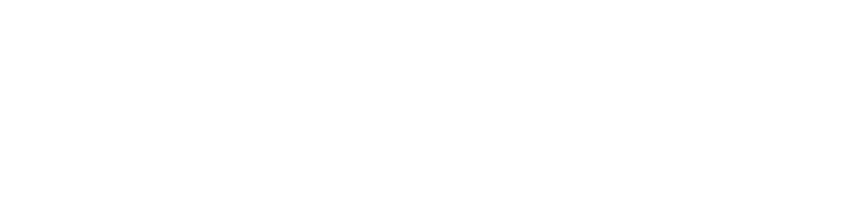 Study skills
B) Millie is writing in her diary. Complete her entry with the correct forms of the words in brackets. 
　Today we had an English test. We have a (1)________(month) test on each subject. I looked through the questions (2) ________ (quick). I could (3) ________ (easy) answer all of them. 
　To me, learning foreign languages is (4)________ (real) fun. I read English newspapers and magazines every day. I read very (5)________ (slow) at first, but I am doing better now. I also keep writing in English about my(6) ________ (day) life. I learn to use English better this way. (7)________ (usual)I watch English videos at weekends. I always have a (8) ________ (love)time！
monthly
quickly
easily
really
slowly
daily
Usually
lovely
look through 浏览
知识点
3
eg： He looked through the exam paper quickly， and then wrote down the answers. 
他快速地浏览了试卷，然后写下了答案。
归纳：与look相关的短语
look after 照看；look at看；look like看起来像；look down on瞧不起；look forward to期待；look out of 向……外看；look for寻找；look around环顾
— I found my sister _______  my things and taking my  new magazines.  What should I do？
— I guess you should tell her it's not right.  （乐山）
A. looking through          B.  looking up
C.  looking for
典例
A
keep doing sth. 意为“一直做某事”。
知识点
4
eg： He kept working all day.   他整天都在不停地工作。
keep的用法
考向
一、根据汉语提示完成句子
1. My cousin likes playing 　　　　(国际象棋). 
2. This model boat looks like a 　　　　(真实的)one. 
3. It is necessary to respect the old people in our 　　　　(日常的)life. 　
4. He went to school after he had a 　　　　(快速的)breakfast. 
5. She 　　　　(花费)two hours doing her homework every day.
chess
real
daily
quick
spends
二、用所给词的适当形式填空
6. This is a 　　　　 （week） magazine. 
7. Don't keep 　　　　 （do） that. It's bad for your eyes. 
8. I have only half an hour for my hobbies at 　　　　 (much). 　
9. He is the best student in our class and he can finish the homework 　　　　 （easy）. 
10. I spent most of my time 　　　　 （learn） to play the  piano last year.
weekly
doing
most
easily
learning
三、单项选择
11. I'll spend as much time as I can  　　　　 in an old people's home.  （齐齐哈尔）
　A. help              B.  to help                C.  helping 
12. There 　　　　 a number of books in the library and the number of them 　　　　 increasing. （烟台）
A.  has； is                      B.  have； are
C.  are； is                       D.  is； are
C
C
13. My mother is ill in hospital.  I have to  　　　  my grandparents at home.  （绵阳） 
    A.  look for    B.  look at     C.  look up      D.  look after
14. The big fire kept 　　　　 and firefighters tried their best to save the injured（伤者）from it. 
    A. burn       B. burning          C. to burn          D. burnt
D
B
【点拨】考查keep doing sth.“一直做某事”，句意：那场大火一直在燃烧，消防员尽他们最大的努力从大火中挽救伤者。故选B。
本节课主要学习了以下知识点，请同学们及时巩固练习：
number of  
spend
look through 
keep doing sth.